HITOS CANCER ESTOMAGO, COLORECTAL Y PROSTATA
RES. 3280 de 2018
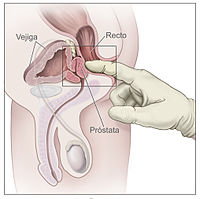 DIMENSIÓN DE VIDA SALUDABLE Y CONDICIONES NO TRANSMISIBLES
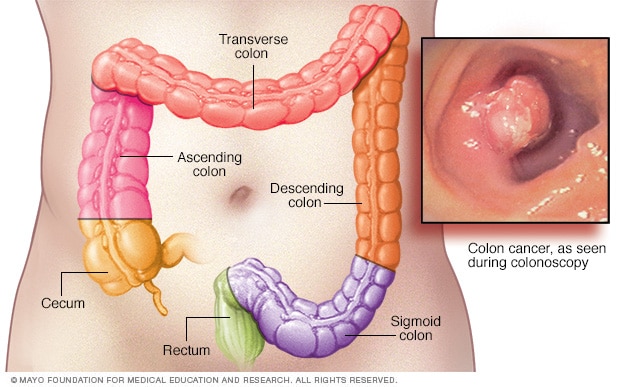 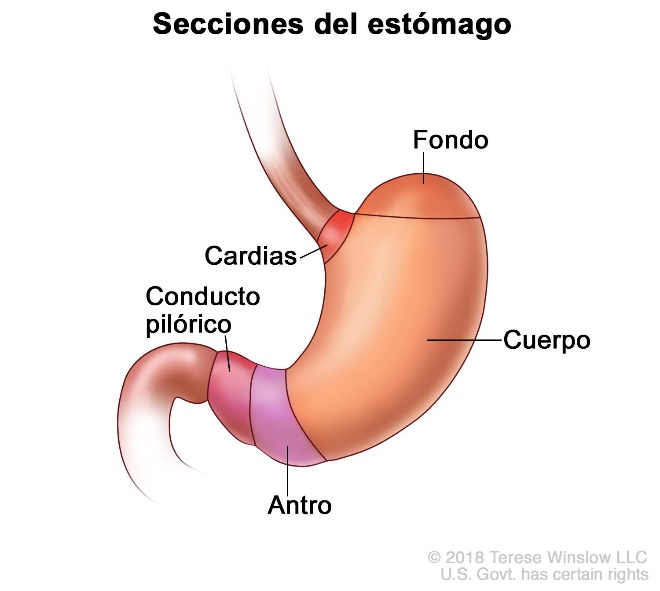 JENNIFER ASTRID HENAO MURILLOEnfermera 
Asistencia Técnica SSP y SS
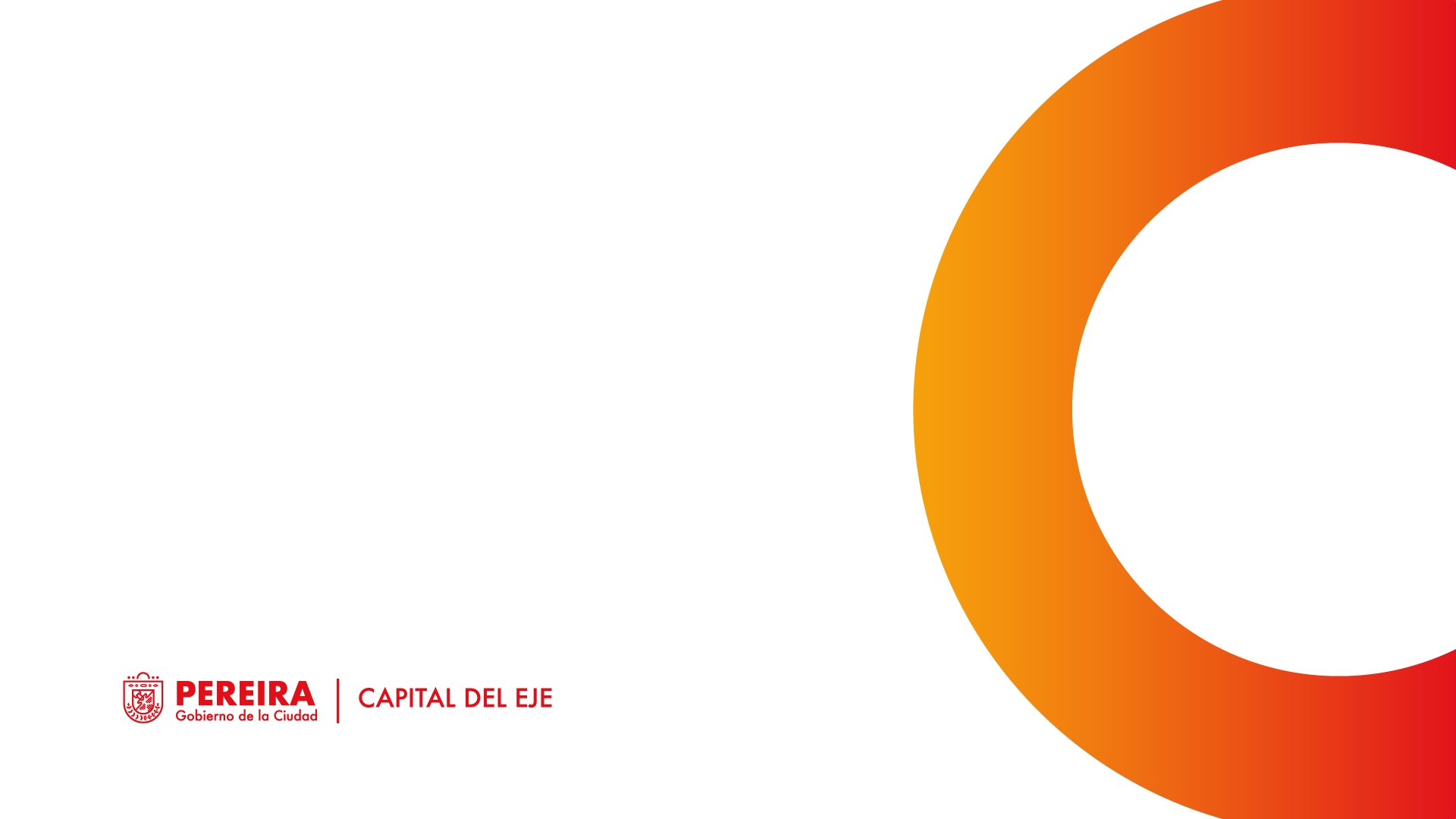 Objetivo 
Garantizar la atención integral en salud a las personas, familias y comunidades a partir de intervenciones de valoración integral de la salud, detección temprana, protección específica, diagnóstico, tratamiento, rehabilitación, paliación y educación para la salud
DEFINICIONES

HITOS
Corresponde a los resultados de la gestión y del proceso de atención que se convierten en trazadores y marcan la diferencia en el logro de resultados en salud en las personas, familias y comunidades. 
   
Los hitos pueden recoger una o varias intervenciones en salud y se pueden referir a aspectos como coberturas, accesibilidad, pertinencia técnica y cultural, oportunidad, entre otros. Así mismo, deben estar soportados por la evidencia científica.
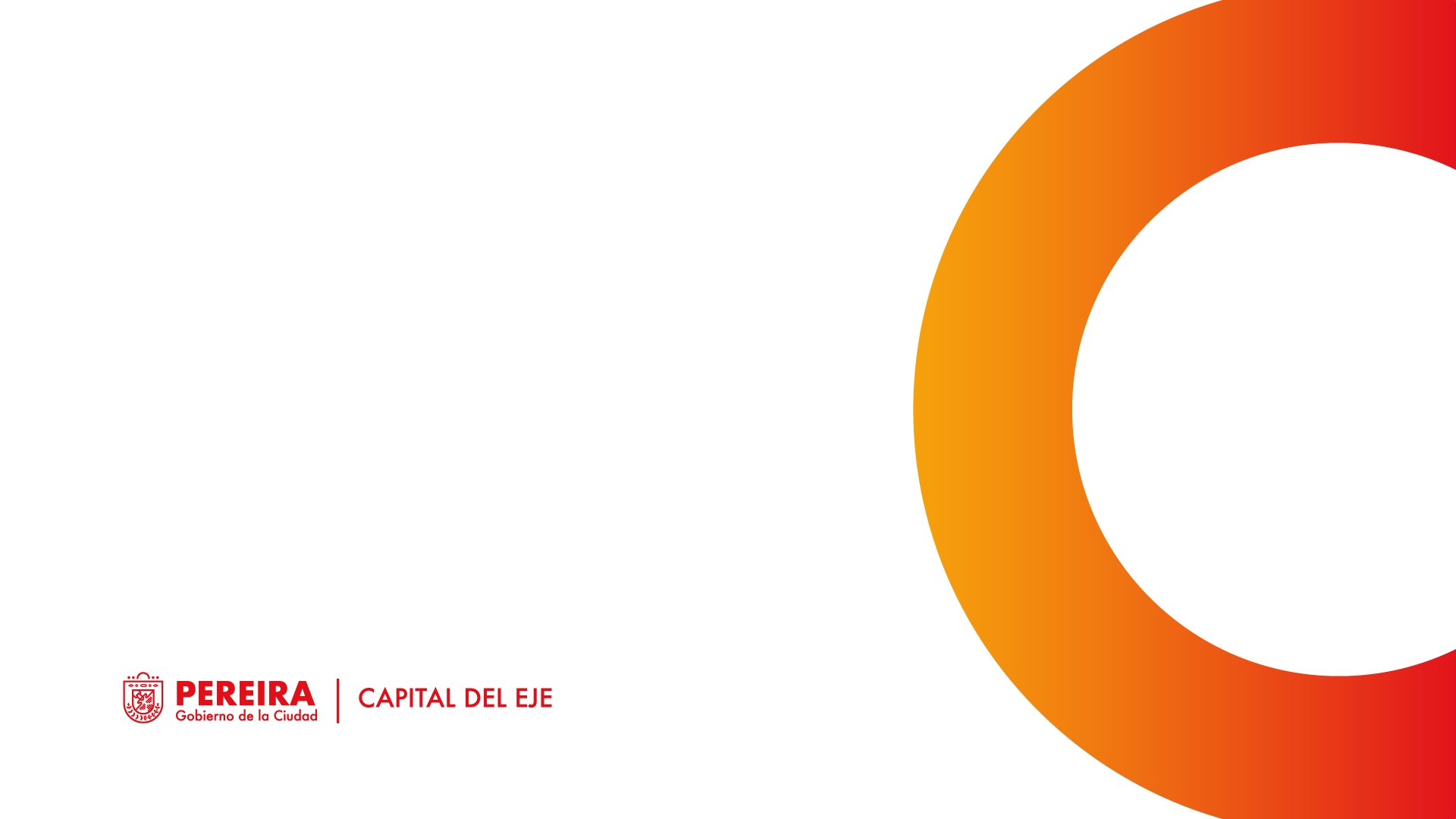 DEFINICIONES

PESQISA
No es más que una búsqueda profunda y detallada de evidencia o información que pueda servir para aclarar diferentes situaciones. 
Con dicho término se hace referencia a la búsqueda que se realiza de patologías que no tienen síntomas en el momento de nacer pero que, con el tiempo, traen consigo una serie de consecuencias que sí son detectables mediante análisis médicos de diversa tipología

TAMIZAJE
la organización mundial de la salud (OMS) la define como “el uso de una prueba sencilla en una población saludable, para identificar a aquellos individuos que tienen alguna patología, pero que todavía no presentan síntomas
En el PIC, como el “Conjunto de métodos o instrumentos de alta sensibilidad, aplicados sobre una población para identificar eventos que generan una alta externalidad, dirigidos a poblaciones vulnerables y con difícil acceso
NORMATIVIDAD
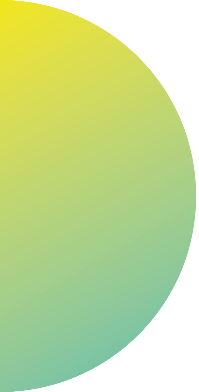 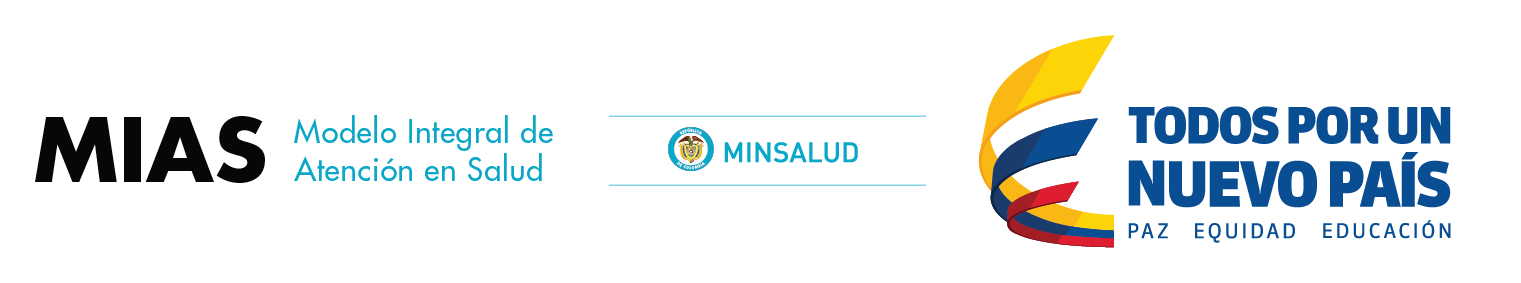 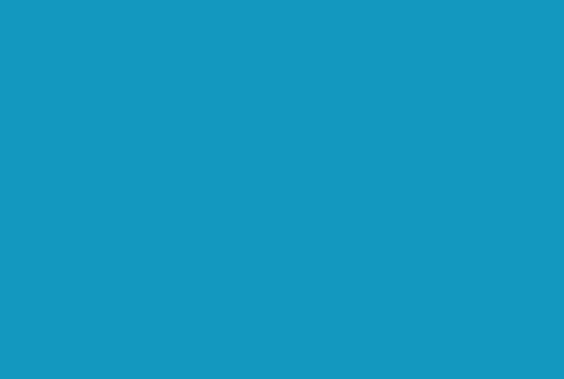 Caracterización poblacional de acuerdo con PDSP
Entidad Territorial
Aseguradores
IPS
Entidad territorial
Fichas familiares
Usuario y su familia
CPI
Caracterización de Población Afiliada
ASIS
Análisis de Situación de salud
Población General
Poblacional Conglomerado
Persona - Familia
Plan Individual
Plan de cuidado
Plan Poblacional
RESPONDER     COMPRENDER     IDENTIFICAR
PLANES COHERENTES CON NECESIDADES Y PROBLEMAS DE SALUD DE LA POBLACIÓN
[Speaker Notes: Es necesario organizar las poblaciones según el curso de vida, el ciclo de vida  y los grupos de riesgo
Las ET deben partir del ASIS,  identificar, conocer y priorizar las necesidades poblacionales; los aseguradores, por su parte, mediante la caracterización poblacional de EAPB y de la información para la gestión del riesgo en salud de los afiliados o declaratoria del estado de salud, deben priorizar las necesidades y problemas en su población afiliada, contrastándolas con las prioridades establecidas por la entidad territorial en el ASIS, orientando así los grupos objetivo que debe gestionar, las IPS. Todos los actores  deben contar con la información que le permita  responder a las necesidades de los usuarios.
Con estos insumos las entidades territoriales formulan el Plan Territorial de Salud (PTS), acorde al Plan de desarrollo territorial. Una vez establecidas las prioridades deben ajustar y ejecutar el Plan de Intervenciones Colectivas; así mismo liderar los procesos de gestión de la salud pública. Además de la agrupación de las poblaciones, desde sus competencias los agentes del Sistema deben conformar grupos de riesgo teniendo en cuenta aquellas condiciones (enfermedades y lesiones) que se consideren prioritarias para el Sistema. 
Las EAPB con la caracterización debe organizarse de acuerdo con los grupos de riesgo definidos dentro del MIAS y debe hacerse para todos los ámbitos territoriales 
La interacción entre la entidad territorial y EAPB debe ser requerimiento en el cumplimiento de los estándares de habilitación de la EAPB.
Todos los actores deben concurrir en la formulación del plan territorial de salud.]
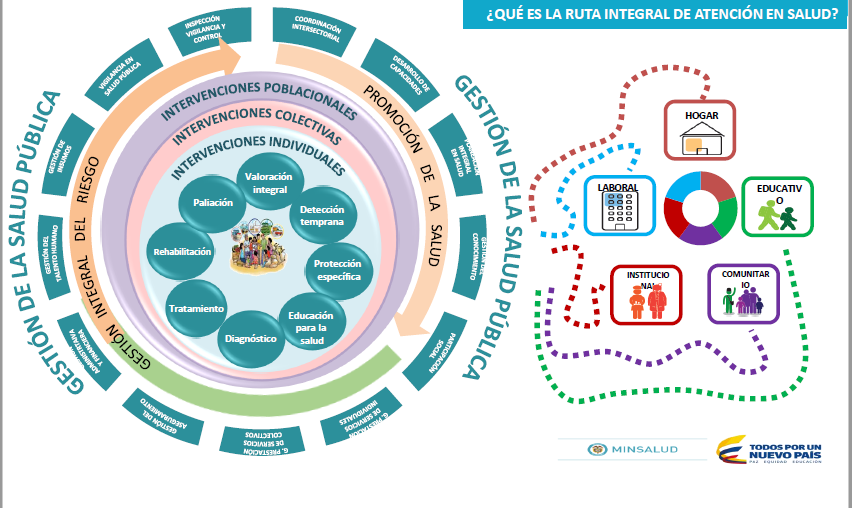 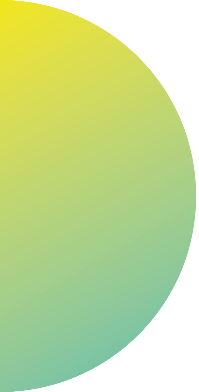 Tipos Rutas Integrales de Atención en Salud- RIAS
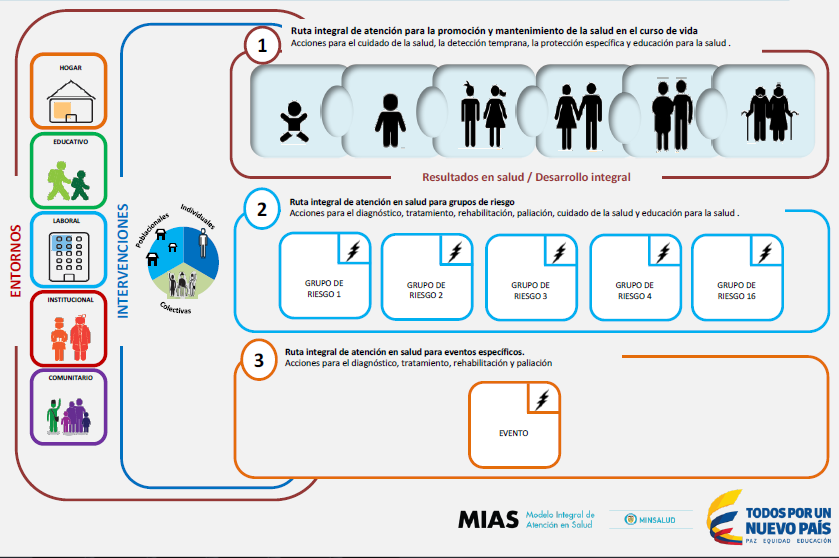 16 Grupos de Riesgo
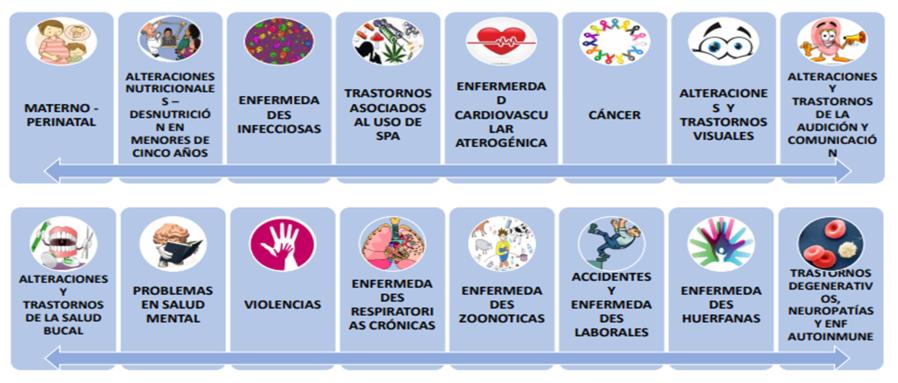 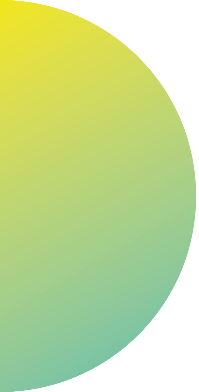 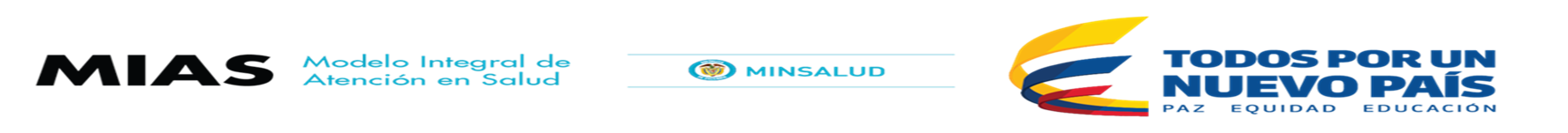 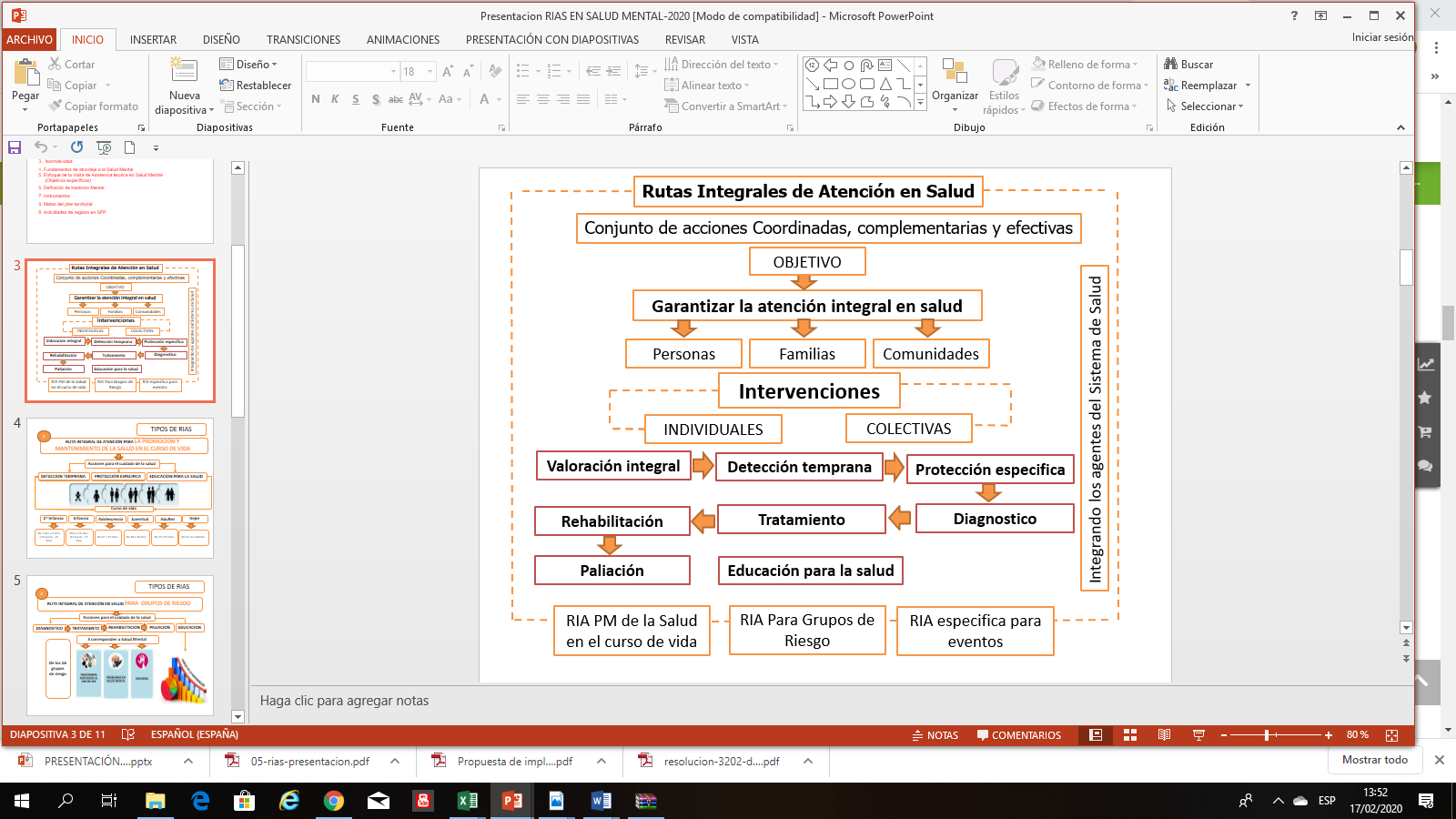 Momentos del Curso de Vida
1- Primera infancia: Desde su gestación hasta los 5 años de vida 
2- Infancia: Periodo que cursa entre los 6 y los 11 años de edad 
3- Adolescencia: Se refiere a hombres y mujeres entre los 12 y 17 años. 
4- Juventud: Hombres y mujeres entre los 18 y 28 años 
5- Adultez: Hombres y mujeres entre 29 y 59 años de edad. 
6- Vejez: Hace referencia a hombres y mujeres de sesenta (60) y más años de edad.
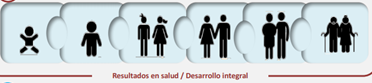 Primer infancia
Infancia
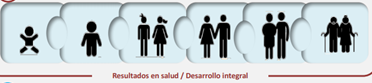 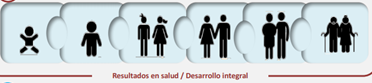 Adolescencia
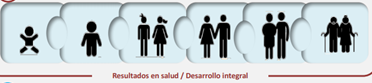 Juventud
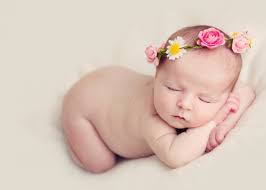 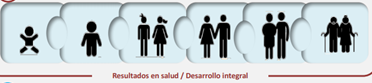 Adultez
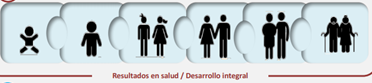 Vejez
Implementación de RIA  de PMS
INTERVENCIONES PARA LA PROMOCIÓN Y MANTENIMIENTO DE LA SALUD PARA LAS PERSONAS, FAMILIAS Y COMUNIDADES
INTERVENCIONES INDIVIDUALES
INTERVENCIONES DEL PIC
INTERVENCIONES POBLACIONALES
Van dirigidas a las personas en los diferentes momentos del curdo de vida y a la familia
Son colectivas para:
Familias
Grupos de población
comunidades
Van dirigidas a toda la población
Comprenden la acción orientada a la población en general con el fin de lograr promoción y mnatenimiento de la salud
Son aplicables en todos los entornos, con énfasis en el entorno hogar
Valoración integral de cada uno de los integrantes de la familia como sujeto de atención en salud
INTERVENCIONES PARA LA PROMOCIÓN Y MANTENIMIENTO DE LA SALUD PARA LAS PERSONAS, FAMILIAS Y COMUNIDADES
Son de carácter estructural y deben estar incluidas en los planes de desarrollo territorial
INTERVENCIONES POBLACIONALES
Entornos:
Hogar
Educativo
Laboral
Institucional
Poblaciones vulnerables
se definen como: un conjunto de intervenciones, procedimientos o actividades para la promoción de la salud y la gestión del riesgo
INTERVENCIONES COLECTIVAS
conjunto de intervenciones en salud dirigidas a las personas en sus diferentes momentos de curso de vida y a la familia como sujeto de atención
INTERVENCIONES INDIVIDUALES
INTERVENCIONES PARA LA FAMILIA COMO SUJETO DE ATENCIÓN
estructura social que se constituye a partir de un proceso que genera vínculos de consanguinidad o afinidad entre sus miembros.
PARAMETROS GENERALES DE CONTRATACION PARA LA RPMS
debe orientarse al logro de los resultados en salud y realizarse conforme a lo descrito en el presente lineamiento
tiene como eje los componentes de la atención integral en salud definidos en el Manual Metodológico para la elaboración e implementación de las Rutas Integrales de Atención en Salud
MONITOREO Y EVALUACIÓN
INDICADORES DE RESULTADOS DE LAS RIAS
DIRECTRICES DE OBLIGATORIO CUMPLIMIENTO PARA LA OPERACIÓN DE LA RUTA INTEGRAL DE ATENCIÓN PARA LA PROMOCIÓN Y MANTENIMIENTO DE LA SALUD.
ATENCIÓN EN SALUD POR PEDIATRÍA, MEDICINA GENERAL O FAMILIAR, Y ENFERMERIA PARA LA PRIMERA INFANCIA
TODAS INCLUYEN

Objetivos
Población sujeto
Atenciones Incluidas
Talento Humano
Descripción del rocedimiento
Instrumentos, insumos y dispositivos
ATENCIÓN EN SALUD POR MEDICINA GENERAL, PEDIATRÍA O MEDICINA FAMILIAR, Y ENFERMERIA PARA LA INFANCIA
ATENCIÓN EN SALUD POR MEDICINA GENERAL O FAMILIAR Y ENFERMERIA PARA LA ADOLESCENCIA
ATENCIÓN EN SALUD POR MEDICINA GENERAL O FAMILIAR Y ENFERMERIA PARA LA JUVENTUD
ATENCIÓN EN SALUD POR MEDICINA GENERAL O FAMILIAR PARA LA ADULTEZ
DESCRIPCIÓN DEL PROCEDIMIENTO
(HC)

Anamnesis
Examen físico
Información en salud
Plan de cuidado
ATENCIÓN EN SALUD POR MEDICINA GENERAL O FAMILIAR PARA LA VEJEZ
ATENCIÓN EN SALUD BUCAL
ATENCIÓN EN SALUD PARA LA VALORACIÓN, PROMOCIÓN Y APOYO DE LA LACTANCIA MATERNA
DIRECTRICES DE OBLIGATORIO CUMPLIMIENTO PARA LA OPERACIÓN DE LA RUTA INTEGRAL DE ATENCIÓN PARA LA PROMOCIÓN Y MANTENIMIENTO DE LA SALUD.
DETECCIÓN TEMPRANA DE CÁNCER DE CUELLO UTERINO
TODAS INCLUYEN

Objetivos
Población sujeto
Atenciones Incluidas
Talento Humano
Descripción del Procedimiento
Instrumentos, insumos y dispositivos
DETECCIÓN TEMPRANA DE CÁNCER DE MAMA
DETECCIÓN TEMPRANA DE CÁNCER DE PRÓSTATA
DETECCIÓN TEMPRANA DE CÁNCER DE COLON Y RECTO
ATENCIÓN PARA LA PLANIFICACIÓN FAMILIAR Y LA ANTICONCEPCIÓN
DESCRIPCIÓN DEL PROCEDIMIENTO
(HC)

Anamnesis
Examen físico
Información en salud
Plan de cuidado
FORTIFICACIÓN CON MICRONUTRIENTES EN POLVO
ATENCIÓN A LA FAMILIA
EDUCACIÓN Y COMUNICACIÓN PARA LA SALUD
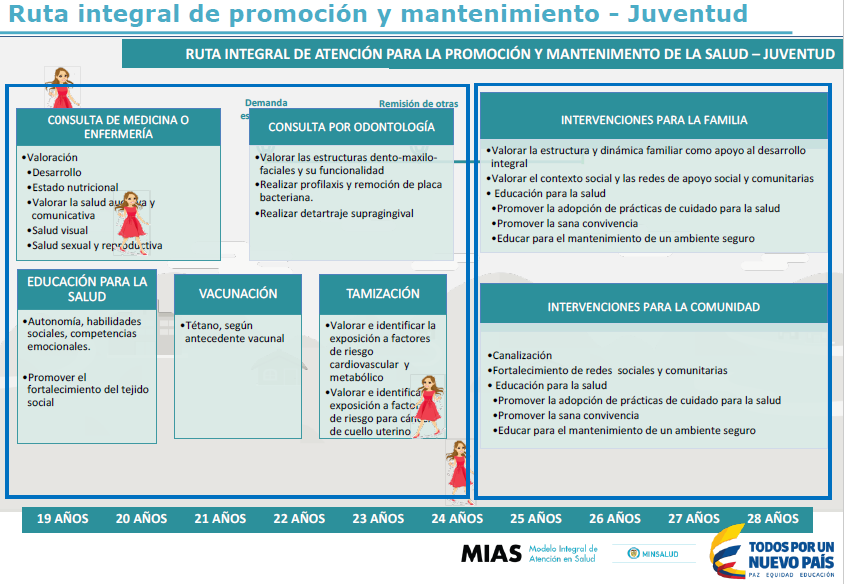 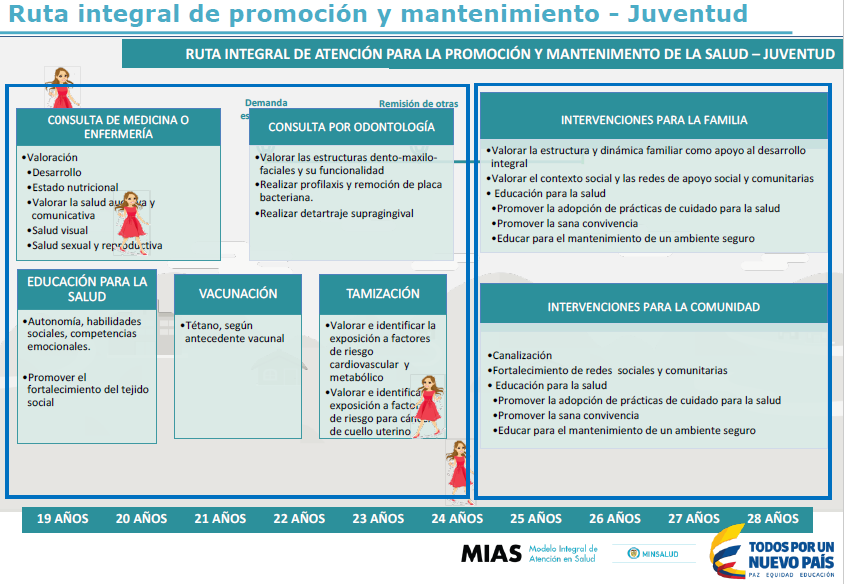 ATENCIONES INCLUIDAS ADULTEZ
29 A 59 AÑOS, 11 MESES Y 29 DÍAS

Valorar estado nutricional
Valorar las Prácticas alimentarias
Valorar estado bucal
Valorar la salud auditiva y comunicativa
Valorar la Salud Visual
Valorar la Salud Sexual
Valorar la función mental
Valorar los sucesos vitales
Valorar la dinámica familiar
Valorar el contexto social
Verificar esquema de vacunación
APLICAR, VERIFICAR U ORDENAR PRUEBAS DE TAMIZ PARA DETECCIÓN TEMPRANA DE ALTERACIONES EN SALUD ( CANCER DE PROSTATA, COLON Y RECTO) (PSA, TACTO RECTAL Y SANGRE OCULTA EN MATERIA FECAL
ATENCIONES INCLUIDAS VEJEZ
60 AÑOS Y MAS

Valorar capacidad funcional
Valorar estado nutricional
Valorar las Prácticas alimentarias
Valorar estado bucal
Valorar la salud auditiva y comunicativa
Valorar la Salud Visual
Valorar la Salud Sexual
Valorar la función mental
Valorar los sucesos vitales
Valorar la dinámica familiar
Valorar el contexto social
Verificar esquema de vacunación
APLICAR, VERIFICAR U ORDENAR PRUEBAS DE TAMIZ PARA DETECCIÓN TEMPRANA DE ALTERACIONES EN SALUD ( CANCER DE PROSTATA, COLON Y RECTO) (PSA, TACTO RECTAL Y SANGRE OCULTA EN MATERIA FECAL
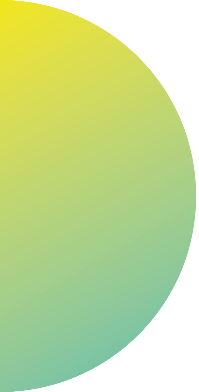 DETECCION TEMPRANA DE CANCER DE PROSTATA

Atenciones incluidas
Brindar información y educación frente a la toma de las pruebas de tamización y la importancia de reclamar el resultado
Realización del tacto rectal
Orden de PSA(Cuantitativo)
Gestión y entrega de resultados
Registro de Información
DETECCIÓN TEMPRANA DE CÁNCER DE COLON Y RECTO

Atenciones incluidas
Brindar información y educación frente a la toma de las pruebas de tamización y la importancia de reclamar el resultado
Ordenes de test de sangre oculta en materia fecal con inmunoquímica o colonoscopia
Gestión y entrega de resultados
Registro de Información
Registrar en el sistema: fecha de la consulta, fecha de la orden, fecha de la realización y hallazgos
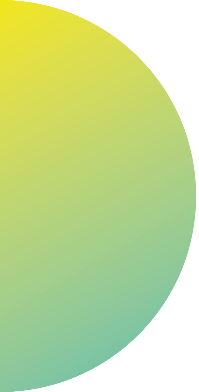 HITOS E INDICADORES CANCER DE PROSTATA
INDICADOR
HITO
Detectar oportunamente las alteraciones en el estado de salud
Proporción de hombres mayores de 50 años con tamizaje de oportunidad para cáncer de próstata ( Antígeno sanguíneos prostáticos ( PSA) y tacto rectal combinado)
Proporción de hombres con pruebas de tamizaje anormal a quienes se les realizó biopsia de próstata
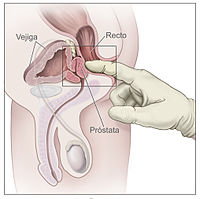 Oportunidad para la confirmación diagnóstica de cáncer de próstata
Proporción de hombres menores de 50 años, con factores de riesgo que fueron tamizados con tacto rectal y PSA
HITOS E INDICADORES CANCER COLORECTAL
INDICADOR
HITO
Detectar oportunamente las alteraciones en el estado de salud
Proporción de personas entre 50 y 75 años tamizados para cáncer de colon y recto (Sangre oculta en materia fecal con inmunoquímica, según lo definido en el esquema)
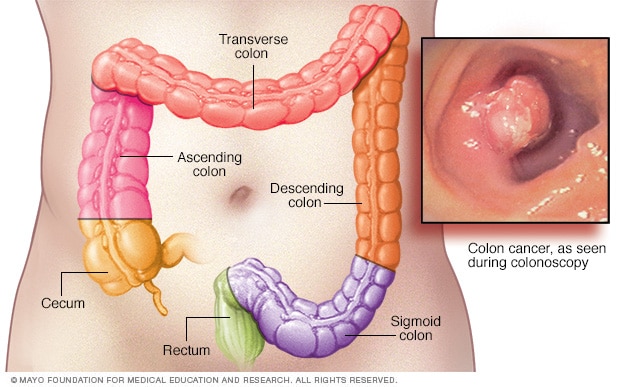 Proporción de personas mayores de 50 años con test de sangre oculta en materia fecal positivos a los que se les realizó colonoscopia
Proporción de personas entre 50 y 75 años  a quienes se realiza colonoscopia de tamización para cáncer de colon y recto en los últimos 10 años
Oportunidad para la confirmación diagnóstica de cáncer e colon y recto
CODIGOS CIE 10 Y CUPS
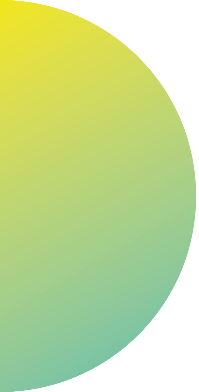 CODIGOS CIE 10 Y CUPS
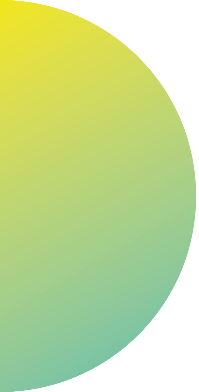 CODIGOS CIE 10 Y CUPS
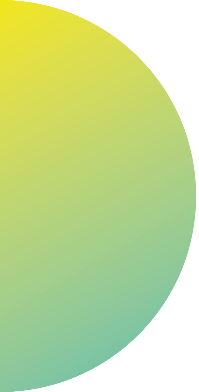 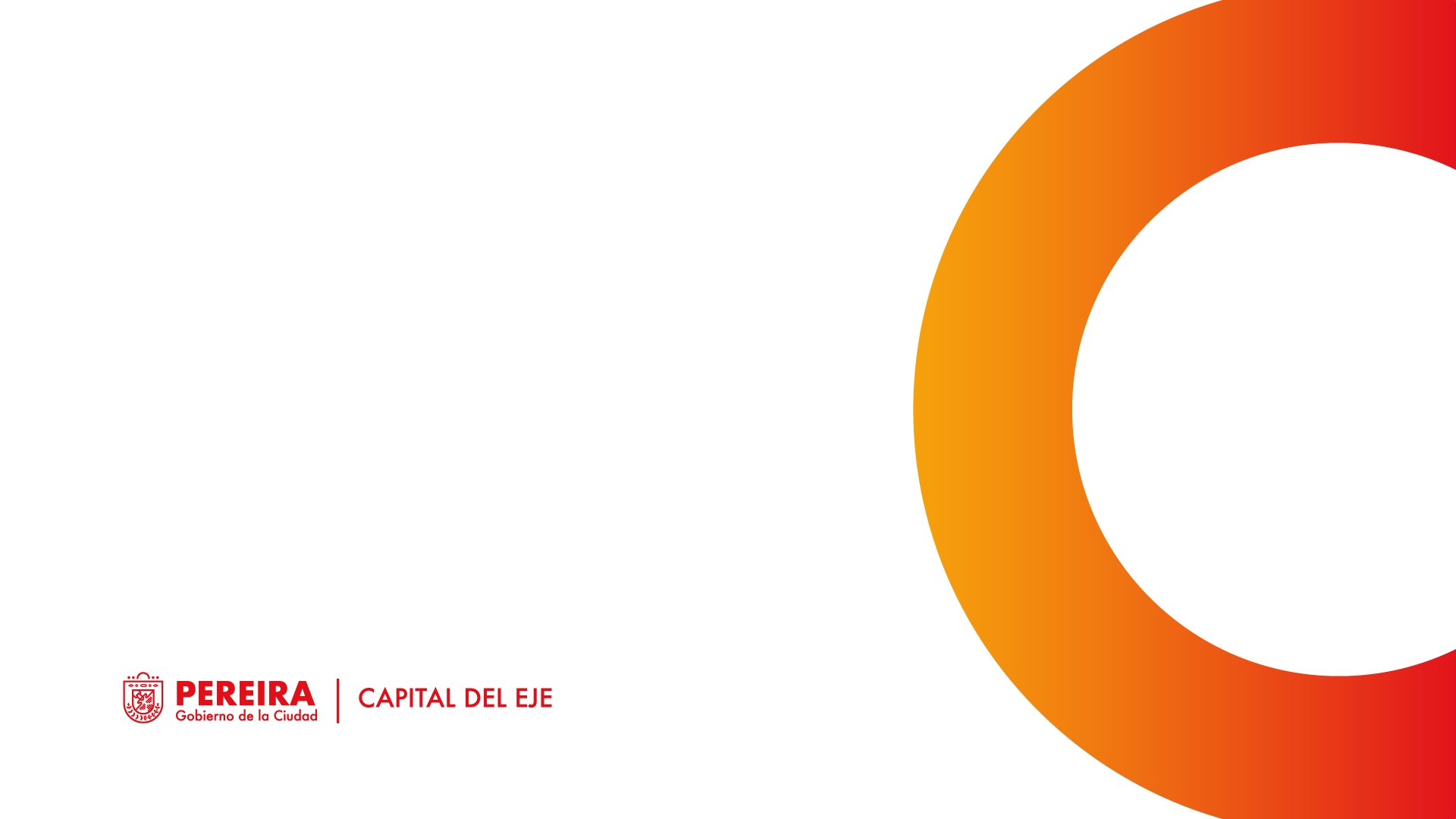 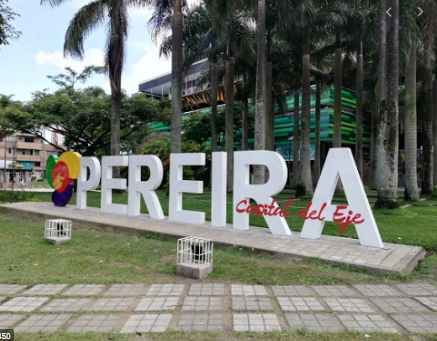 GRACIAS.